CSC 696H: Topics in Bandits & Reinforcement Learning Theory
Chicheng Zhang
University of Arizona
Logistics info
Instructor: Chicheng Zhang (chichengz@cs.arizona.edu)

Time & venue: Fridays 1:30-4:10pm (10min break within), Gould-Simpson 701

Lectures will be video-recorded

Class website: https://zcc1307.github.io/courses/csc696fa24/index.html
What is reinforcement learning?
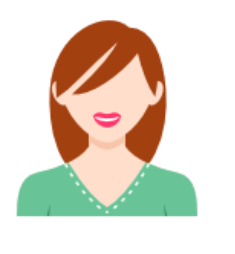 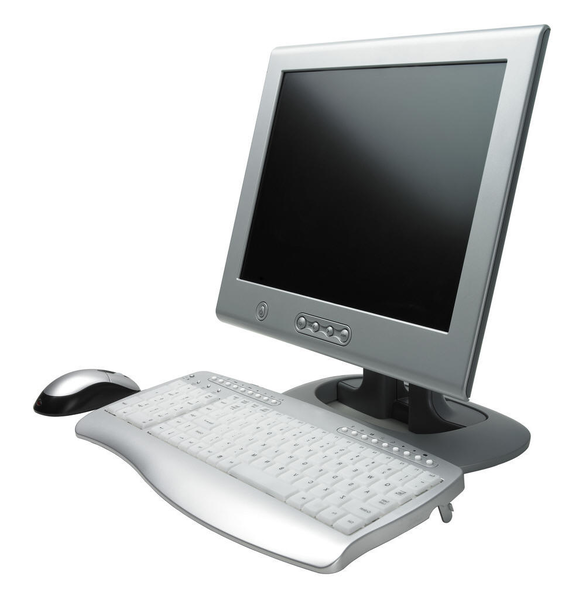 Patient
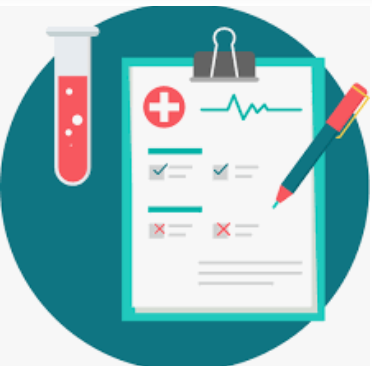 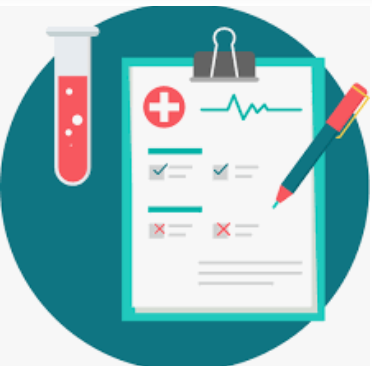 Learner
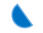 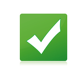 ……
Important characteristics of RL
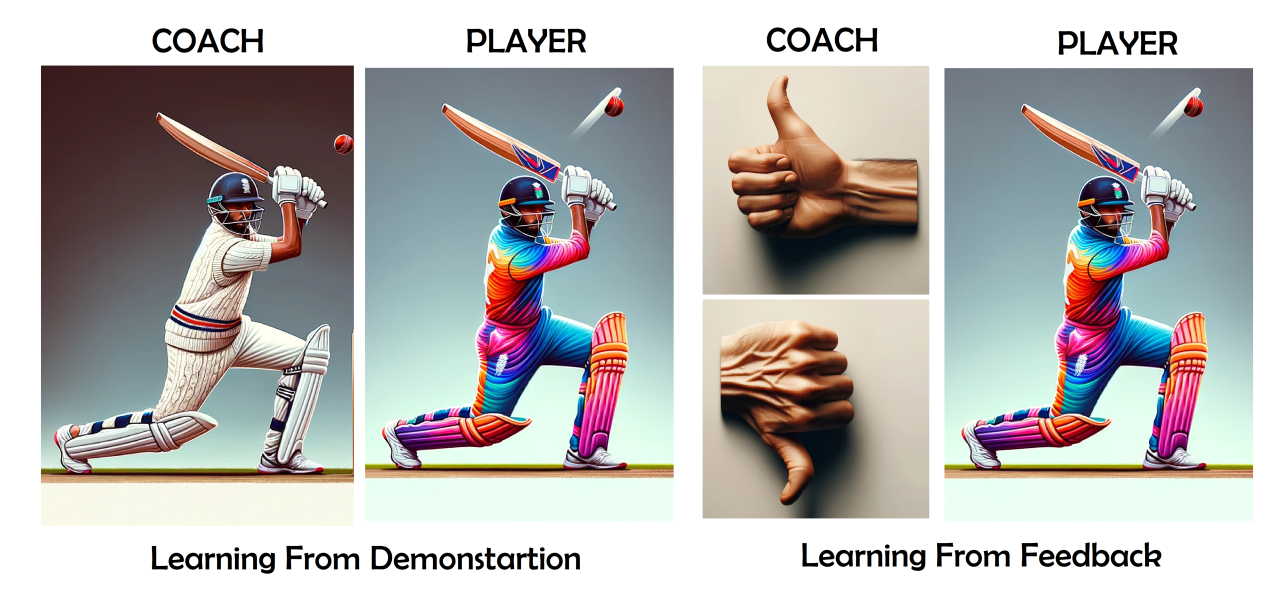 Evaluative feedback (vs. instructive)



Long-term vs. Short-term return 
Aka. delayed consequences 
temporal credit assignment
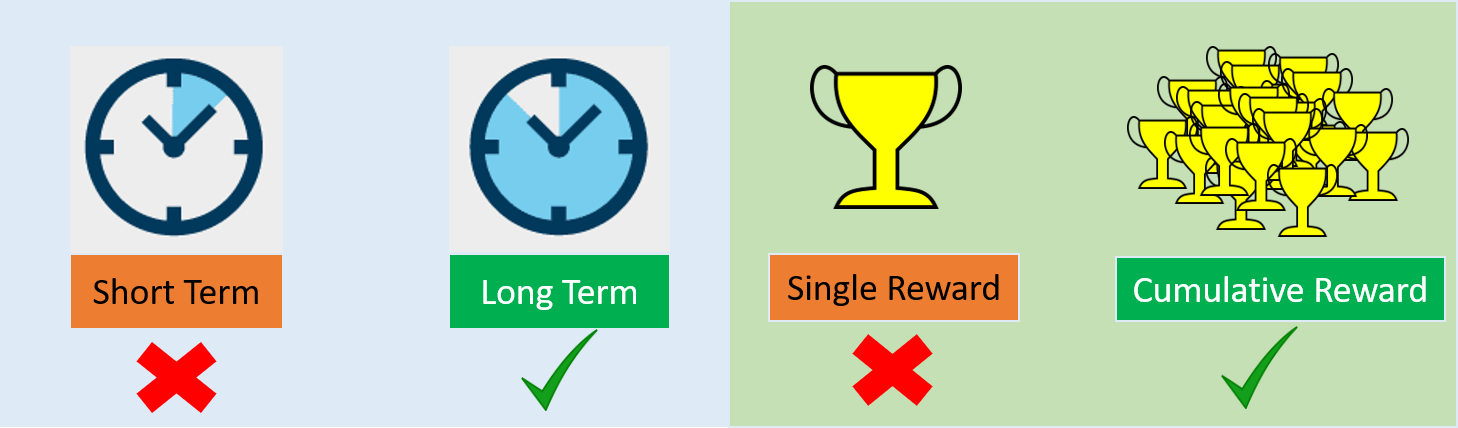 https://www.linkedin.com/pulse/demonstration-vs-feedback-shivam-pathak-puadc/
Important special case: online (contextual) bandit learning
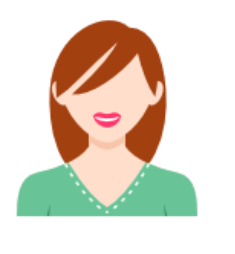 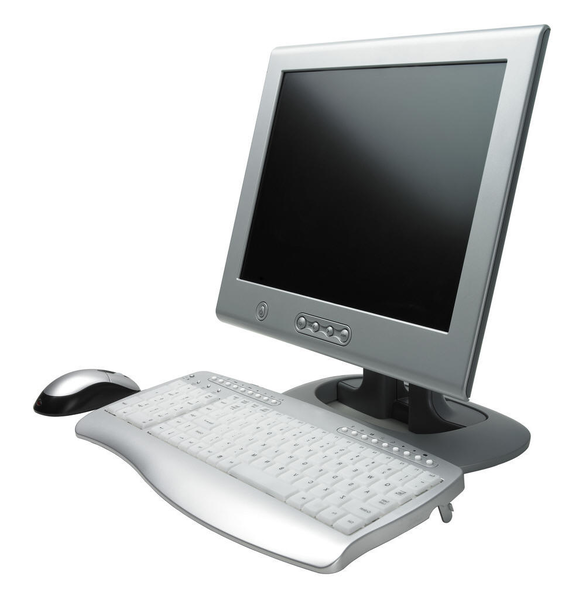 Patient
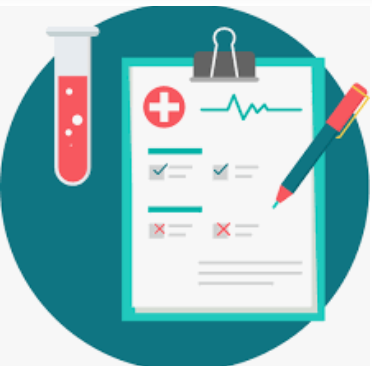 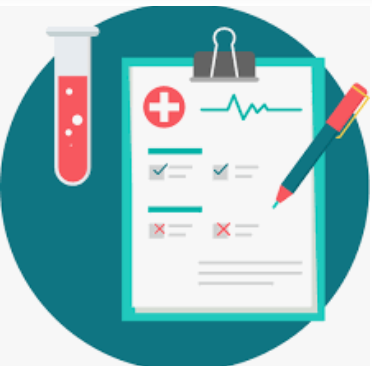 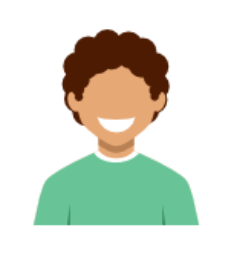 Learner
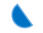 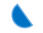 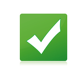 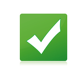 Patient
More applications of online bandit learning
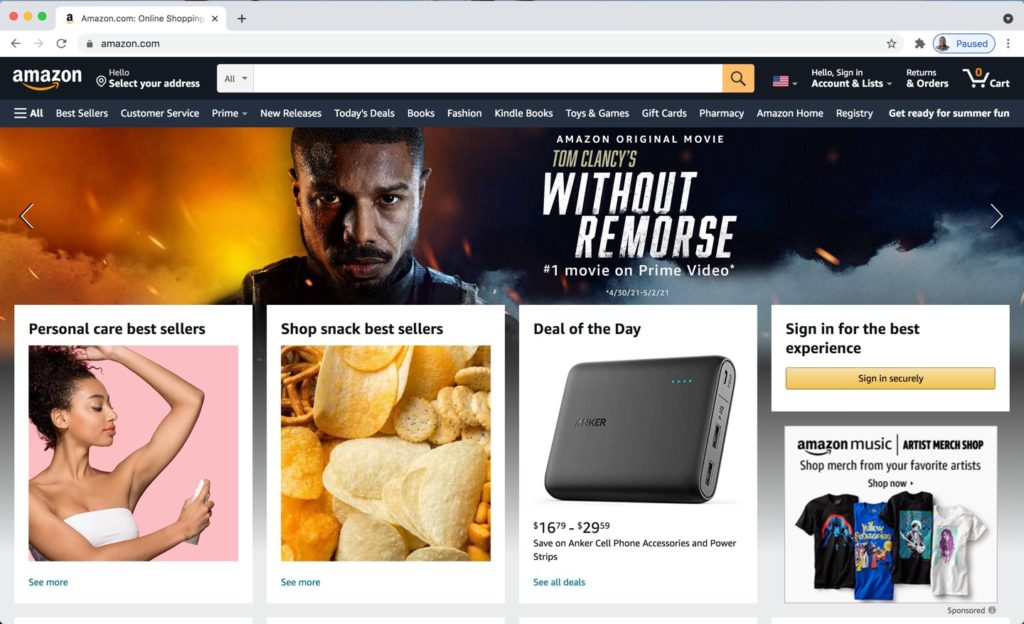 Product recommendation
State: user profile 
Action: product
Reward: user purchase / clickthrough


Wireless communication
State: none
Action: transmitter & receiver configurations
Reward: received signal strength
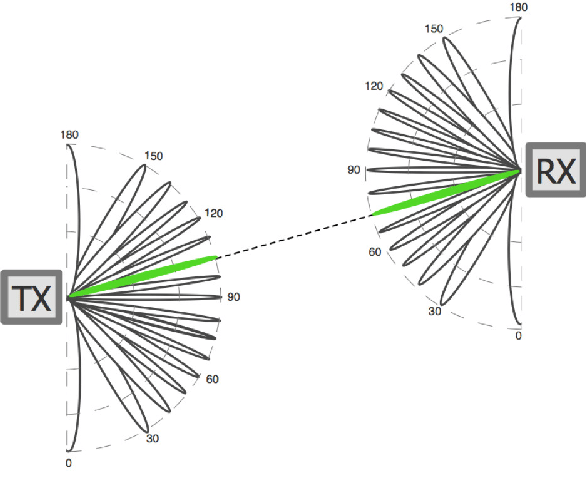 https://arxiv.org/pdf/1909.03313.pdf
More applications of reinforcement learning
Can you think of applications that fits into the RL framework, but not the contextual bandits framework?
RL
Contextual bandits
Multi-armed bandits
More applications of reinforcement learning
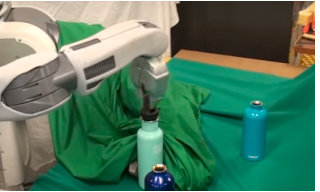 Robot arm manipulation


Game playing


Conversational assistant 
(e.g. RL from Human Feedback in training ChatGPT)


Autonomous driving, 
…
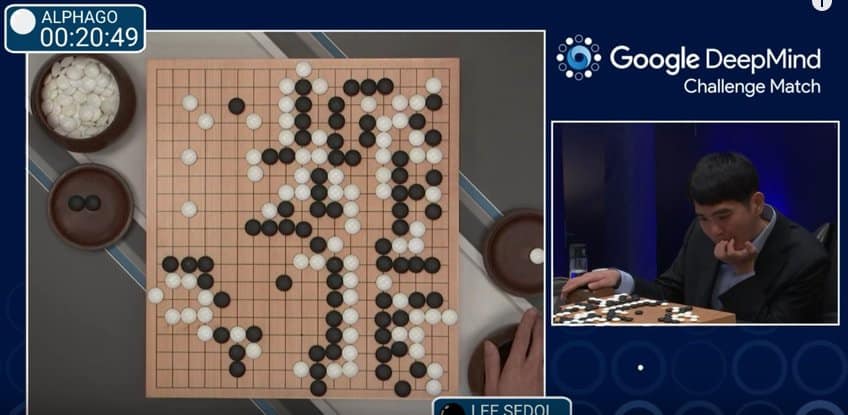 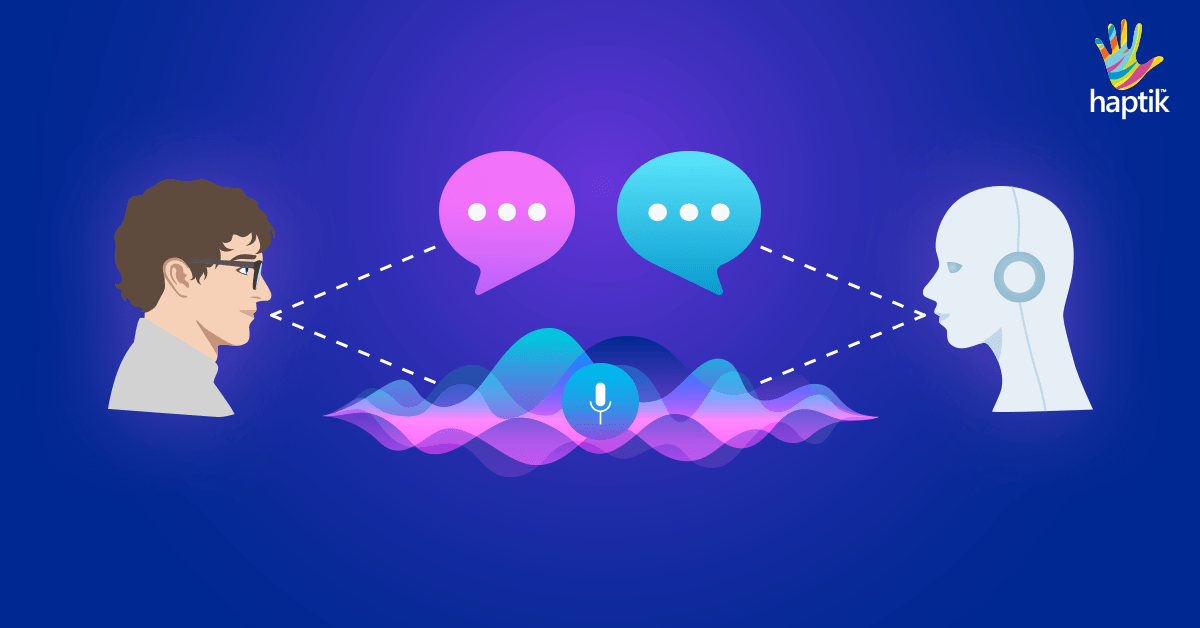 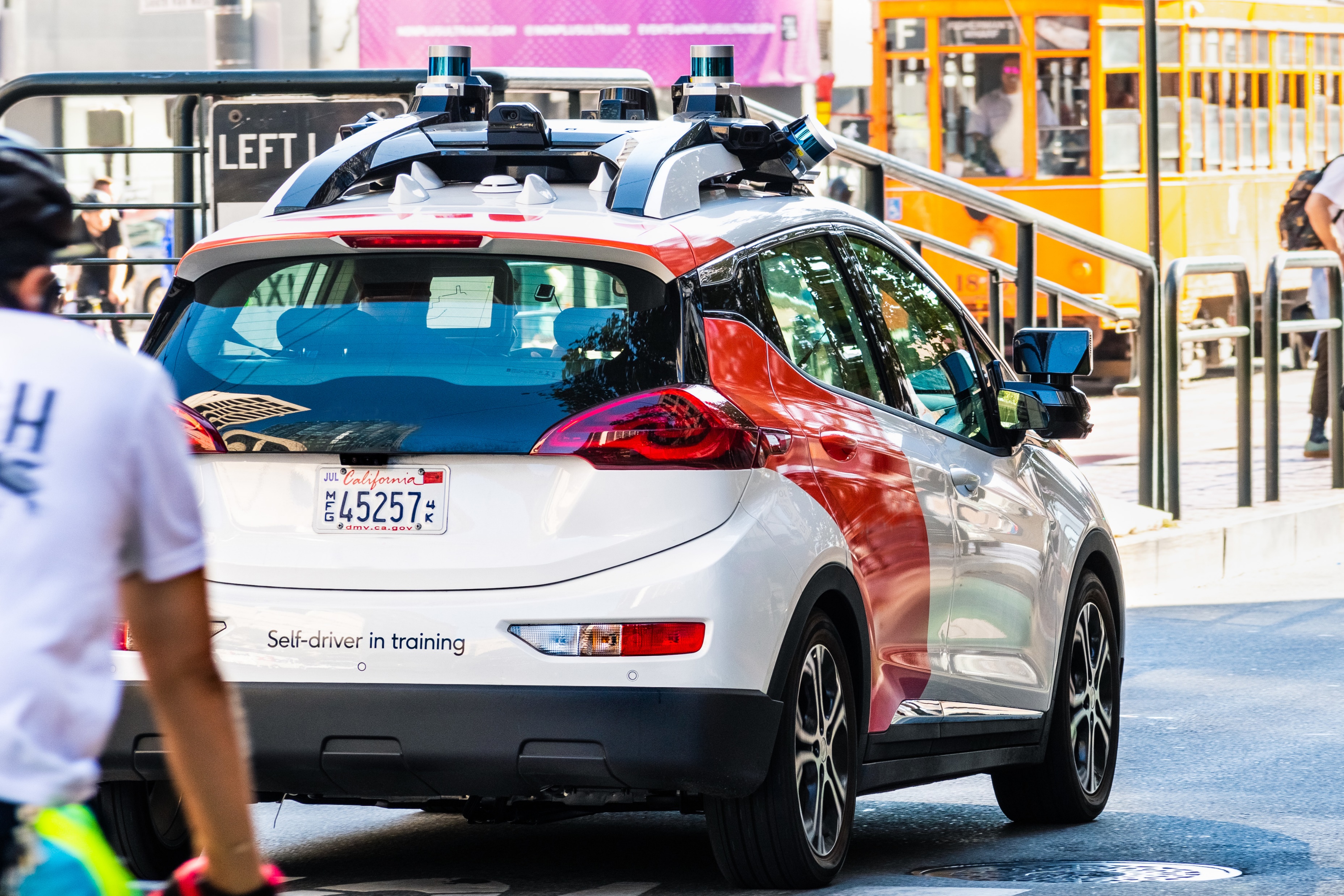 What this course is about
Study the design and analysis of bandit & RL algorithms with formal performance guarantees, using rigorous mathematical tools

Key performance measures:
Online regret
Sample complexity
Computational complexity

This course will not cover deep reinforcement learning, an important topic on its own
Assignments will mostly be proof-based; no programming assignments
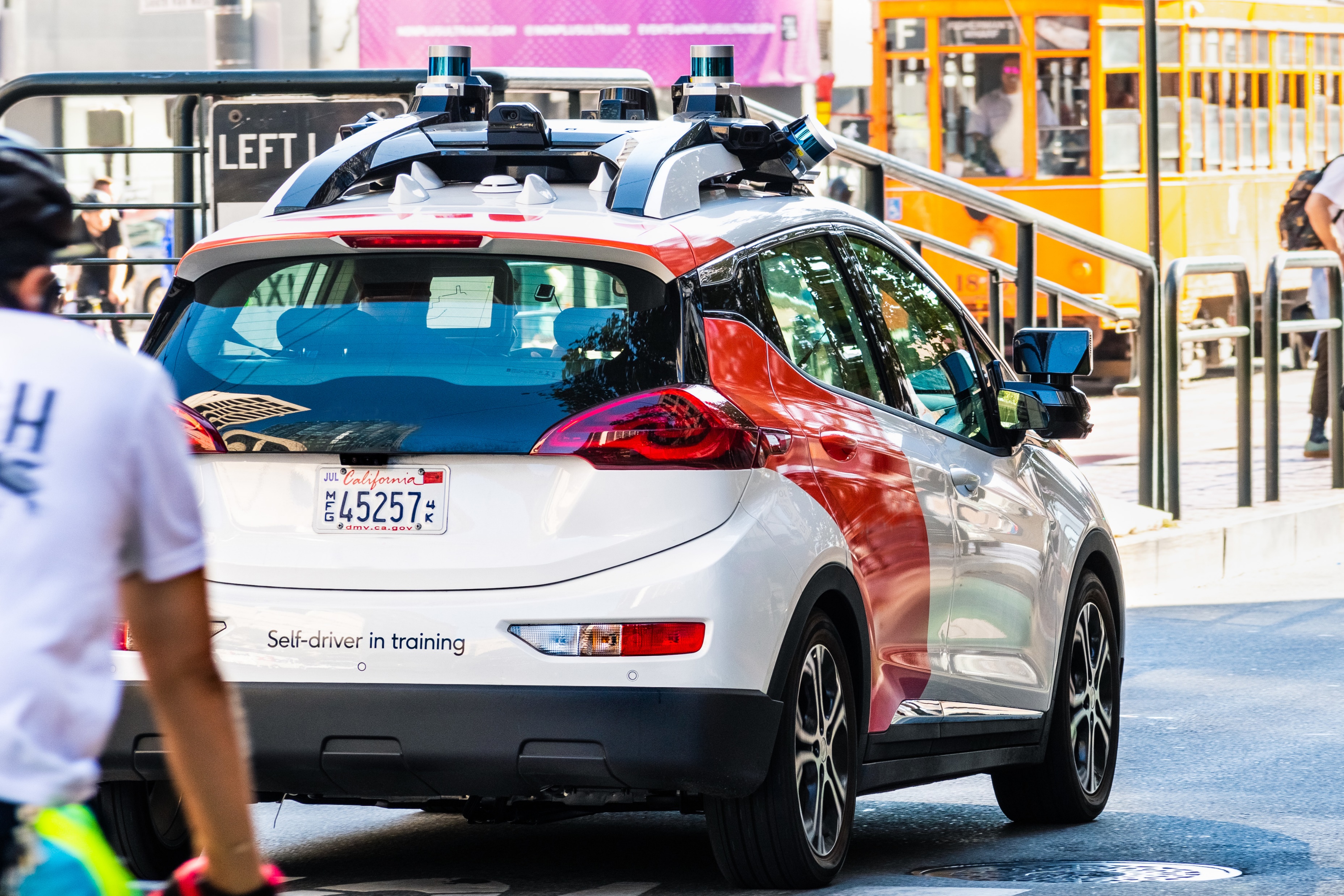 Topics covered
Part 1: lectures
Basic tools: concentration inequalities; full-information online learning
Bandits
Multi-armed bandits
Contextual linear / nonlinear bandits
Advanced algorithms: reduction to online regression; posterior sampling
RL
Markov Decision Processes (MDPs) and planning
RL with a simulator
Online RL: tabular and function approximation settings
(Time permits): policy optimization, offline RL, ..

Part 2: student presentations
(Your choice of bandit / RL theory paper, from the course website, or upon my approval)
RL: interplay with other fields
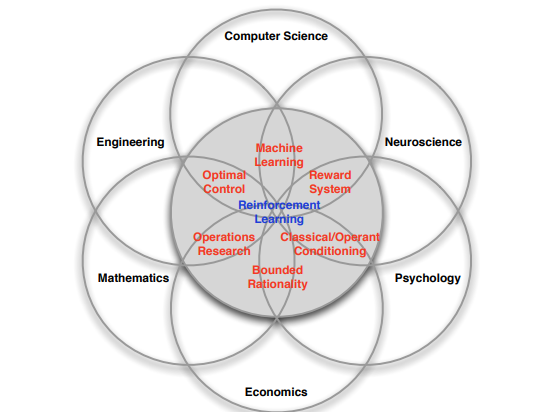 [David Silver, 2015]





Prerequisites for this course:
Basic multivariate calculus, Linear algebra, Probability 
Basic programming
Evaluation
Homework: 30% (two HWs)

Class participation: 15%
show up in class on time, ask & answer questions
give presentation feedback to your classmates (I will distribute the forms)

Scribe note taking: 10% (in LaTeX, will not be graded but will be given credit)

Paper presentation: 45%

See more details in the syllabus
Paper presentation
You can do a whiteboard presentation or use slides

Required: meet with me >=1 week in advance of your presentation; bring your full draft slides / notes

Your presentation will be evaluated in the following aspects:
Problem setup: What problem does this paper try to solve?
Motivation: Why do people care about the problem? 
Related work: Prior to this paper, what other approaches have been proposed for this problem? What are their limitations?
Proposed approach: What’s the new approach in this paper? Does it overcome the limitations in prior work?
Limitations & future work: Do you see any limitations of this paper?

Related: “Heilmeier Catechism”
Paper presentation: best practices
Choose a relevant bandit / RL theory paper you like
The course website has some “seed papers”
Use Google Scholar “cited by” to find more & recent advances 

Long and technical papers? Try reading it in different passes with different levels of detail
S. Keshav “How to read a paper”


A lot of times you may need to figure out technical details omitted in the paper, to fully understand it
Think about these as “mini-exercises”
I recommend R. O’Donnell “Street Fighting Mathematics”
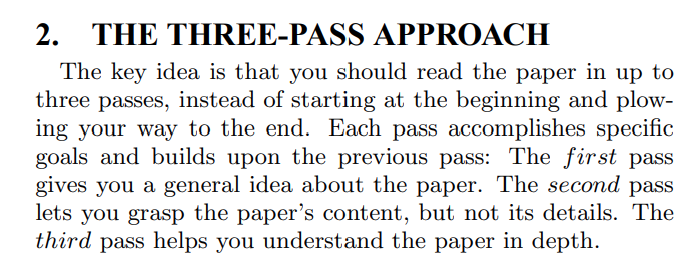 Paper presentation: best practices
Clarity
Make sure the problem setup is clearly defined
Avoid presenting unnecessary technical details – present core algorithm / analysis
Perhaps surprisingly (?), preparing a short and to-the-point presentation can take much longer time (and deeper understanding) than a long and unfocused one

See https://zcc1307.github.io/courses/csc696fa23/presentation.html for more suggestions on paper reading / presentation preparation
An overview of RL from a machine learning perspective
(largely based on slides of Nan Jiang, Chi Jin, Alekh Agarwal, Akshay Krishnamurthy, John Langford, Wen Sun)
Paradigm: online supervised learning
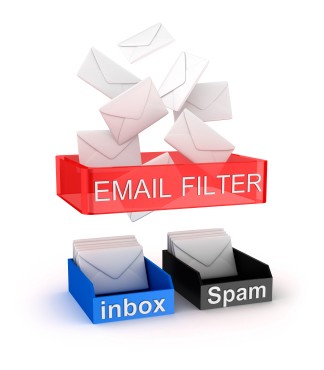 Inductive bias
Loosely speaking: for a learning algorithm, what types of predictors does it prefer
The algorithm’s ``prior beliefs about the world’’ 

Ex 1: nearest neighbor classifiers
``Examples with similar features likely have the same label”

Ex 2:  linear classifiers
``We can draw a line that separates positive and negative examples’’
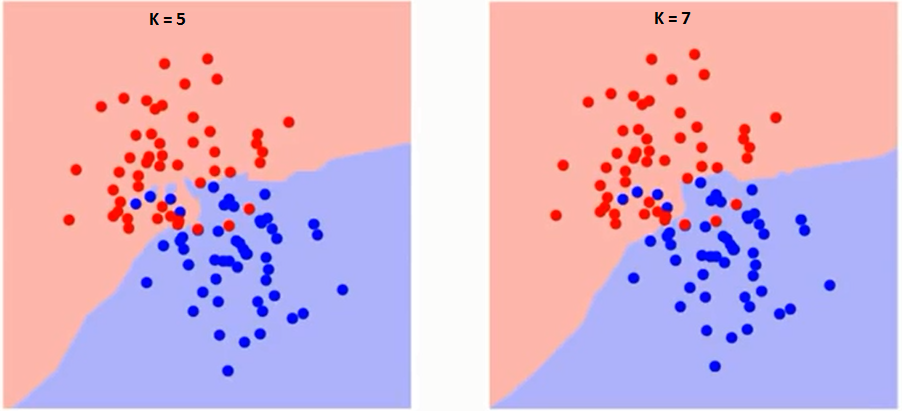 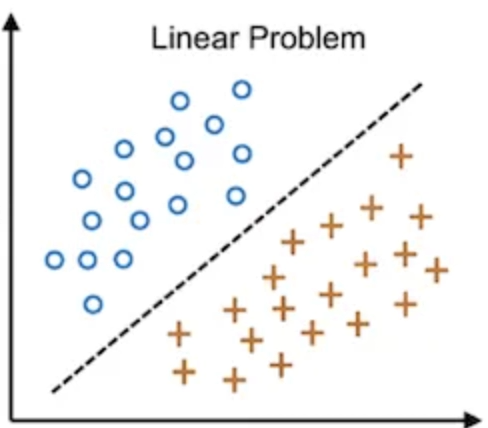 https://www.naukri.com/code360/library/linear-vs-non-linear-classification
Paradigm: online bandit learning
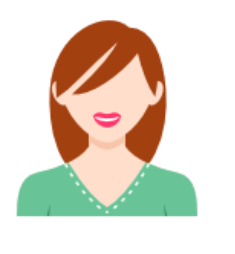 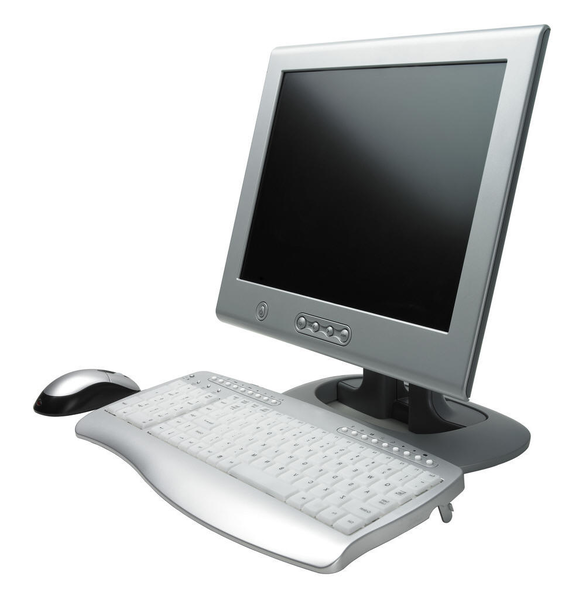 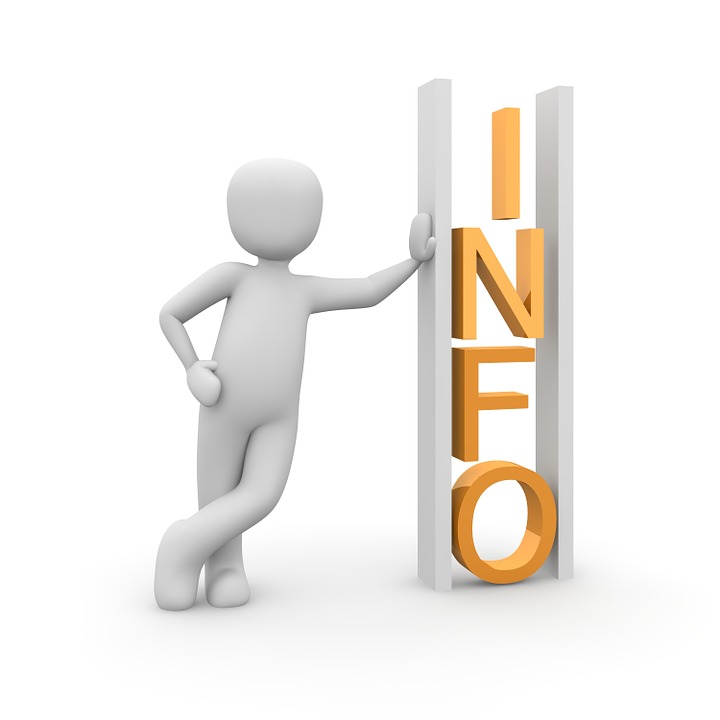 Patient
Learner
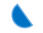 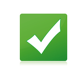 19
[Speaker Notes: In the intro, we’ve already seen the setup of contextual bandit learning. Let’s review it again here. 

At each timestep, the learner sees a context, and takes an action based on it. For example, in news recommendation, algorithm sees a user’s profile, for example her location, browsing history, and tries to recommend a category of news that the user likes most. The learner then incurs a cost. In the news example, the cost depends on the user’s reaction to the recommendation, for example if she likes it she would click it. We also assume that each user has an underlying cost vector, which encodes the cost incurred by the learner if other possible actions are taken. 

This talk, we assume that the context and cost pair is drawn from a fixed distribution. The goal of the learner is to incur low cumulative cost, or achieve best user satisfaction in the news example.

Usually there is a tradeoff]
Paradigm: online bandit learning (cont’d)
Multi-armed bandits: a basic model for studying exploration-exploitation tradeoff
Example: where should I go for lunch?



Typical solution: ``optimism in the 
face of uncertainty’’ principle
Optimism encourages `healthy exploration’
Can ``pessimism’’ work?
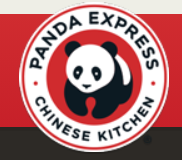 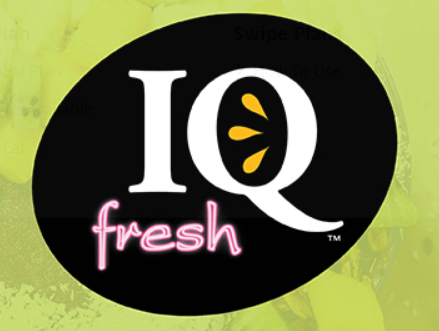 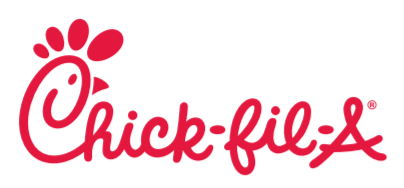 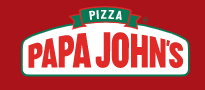 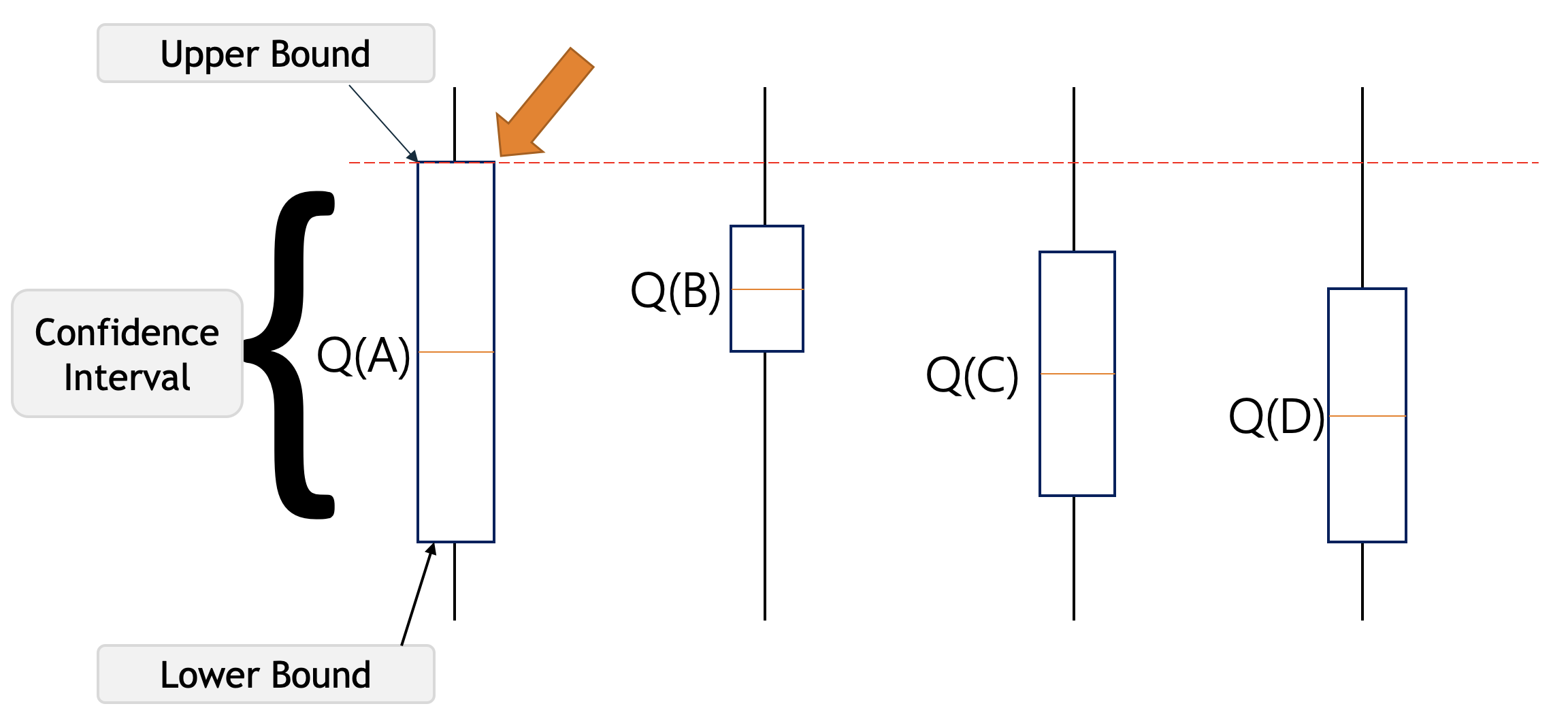 [Speaker Notes: confidence bound
   based exploration]
Paradigm: online episodic RL
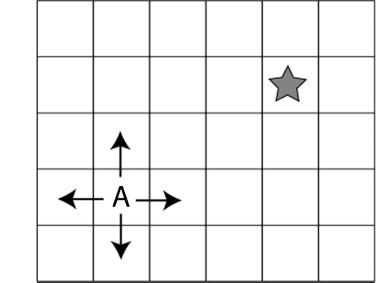 Paradigm: online episodic RL
Additional key challenge: delayed consequences
Different from bandits, instantaneous reward is no longer a good indicator
Some action may reach a more advantageous state, despite having a small instantaneous reward
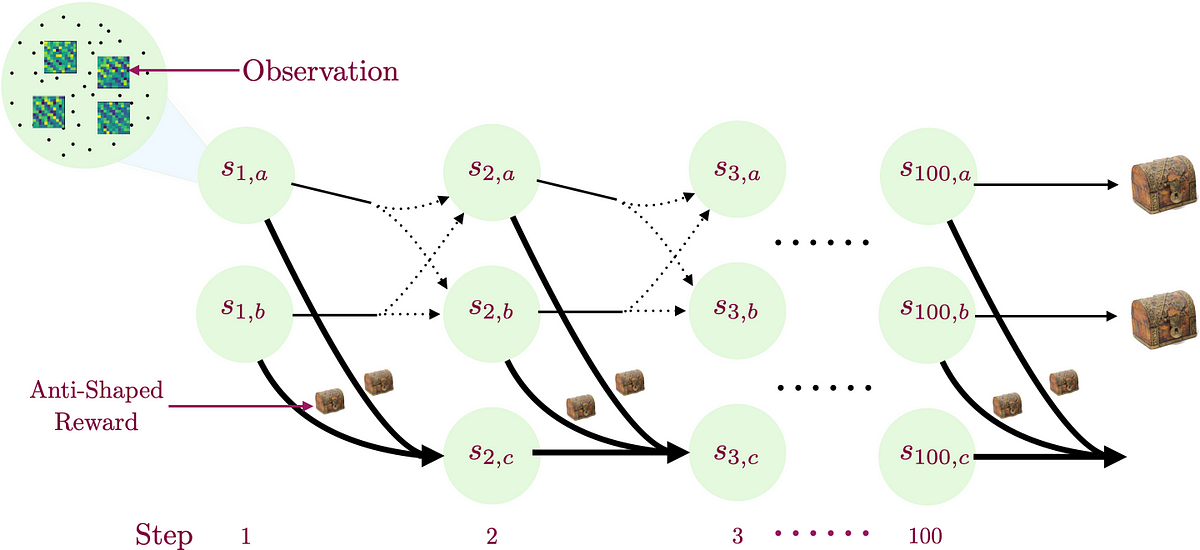 https://medium.com/@dipendrakumarmisra/homer-provable-exploration-in-reinforcement-learning-6a18378fddb8
Paradigm: online episodic RL (cont’d)
Typical solution to address the delayed consequence issue: 
For each step and (state, action) pair, estimate its optimal value – the best possible expected return one can get starting from it
Estimate optimal values by dynamic programming
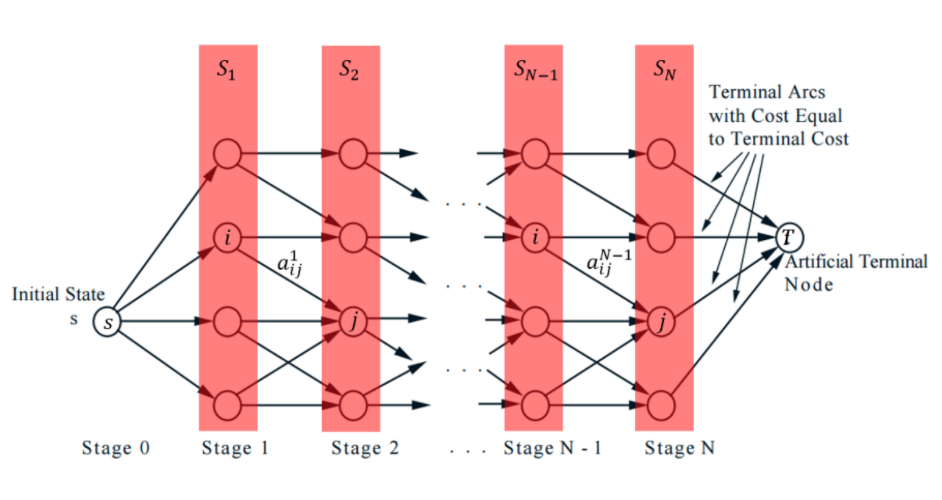 Challenges in bandits and RL: summary
Generalization
General RL: tackle all three challenges simultaneously
Other challenges: imperfect information, adversary presence, …
RL with simulators,
Offline RL, imitation learning ..
Contextual bandits; multi-armed bandits
Delayed consequences
Exploration
Discrete state-action 
(tabular) RL
Break
What is reinforcement learning?
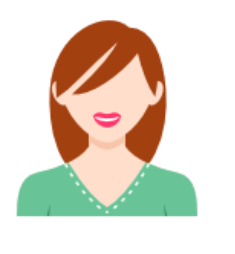 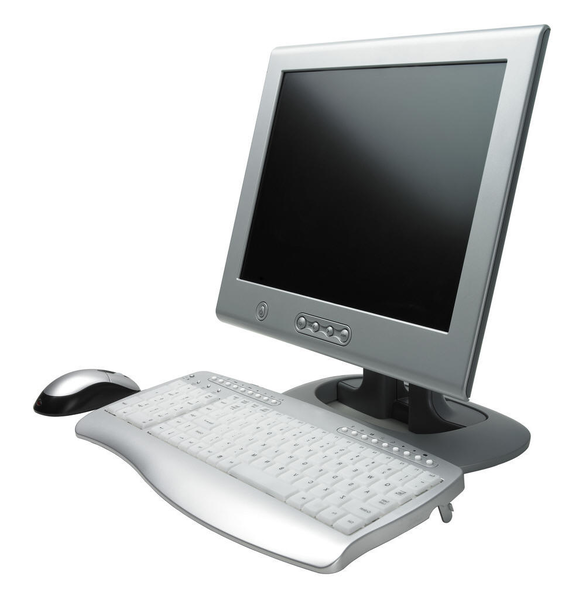 Patient
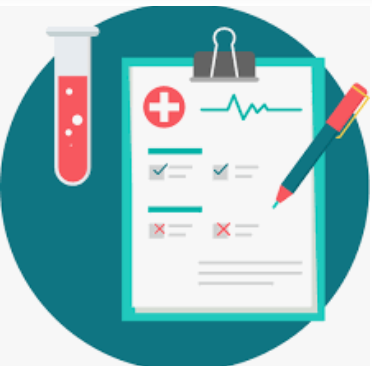 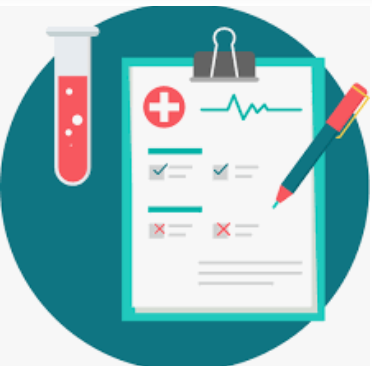 Learner
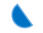 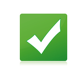 ……
Prerequisite knowledge
Basic multivariate calculus
Linear algebra
Probability 
Basic programming

Additional knowledge that can be useful (not strictly required):
Reinforcement learning
Machine learning theory
Statistics
Algorithm design & analysis
Optimization
Stochastic processes
…